Ewaluacja jakości kształcenia – dane zbiorcze
Rok akademicki  2019/2020
Łódź 2017
Kwestionariusz ankiety obowiązujący w roku akademickim 2019/2020
Siedem pytań zamkniętych, jedno pytanie otwarte. 
Pięciostopniowa skala ocen: 1 - ocena bardzo niska, 2 – ocena niska, 3 – ocena przeciętna, 4 – ocena dobra, 5 – ocena bardzo dobra.
Ocenione zagadnienia:
Zajęcia rozpoczynały się i kończyły punktualnie.
Nauczyciel był dostępny dla studentów podczas dyżuru/konsultacji.
Nauczyciel był przygotowany do prowadzenia zajęć.
Zajęcia prowadzone przez Nauczyciela umożliwiły zdobycie nowej wiedzy/umiejętności/ kompetencji społecznych.
Nauczyciel był komunikatywny, tzn. przekazywał treści w sposób zrozumiały i jasny, dzielił się swoją wiedzą, odpowiadał na zadawane pytania.
Nauczyciel aktywizował studentów podczas zajęć, tzn. zadawał pytania, dyskutował.
Nauczyciel był otwarty na kontakt ze studentem, wykazywał się wysoką kulturą osobistą i szacunkiem do studenta.
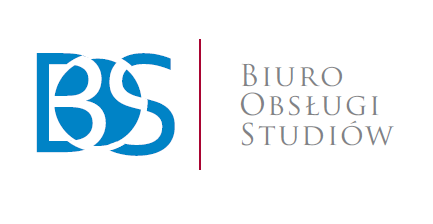 Liczba wypełnionych ankiet
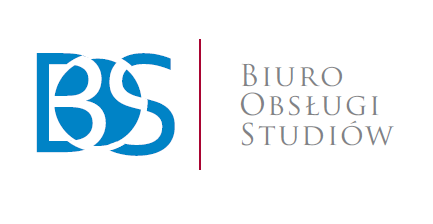 Liczba wypełnionych ankiet – udział procentowy (1)
SEM. LETNI 2019/2020
SEM. ZIMOWY 2019/2020
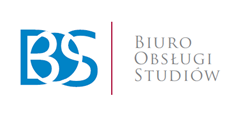 Liczba wypełnionych ankiet – udział procentowy (2)
SEM. LETNI 2018/2019
SEM. ZIMOWY 2018/2019
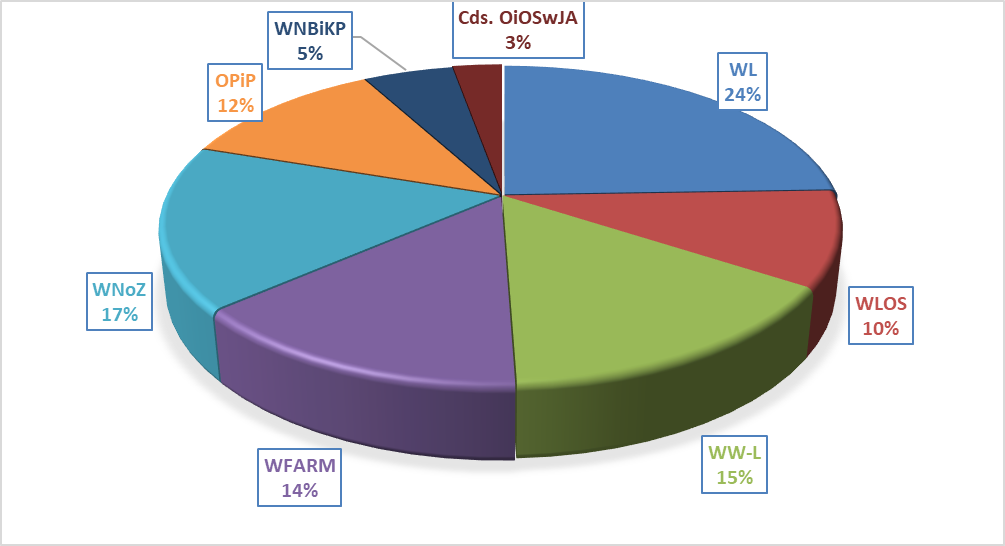 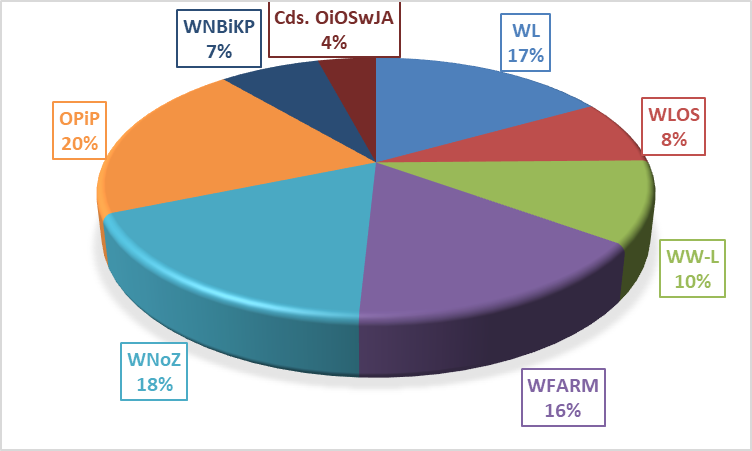 SEM. ZIMOWY 2017/2018
SEM. LETNI 2017/2018
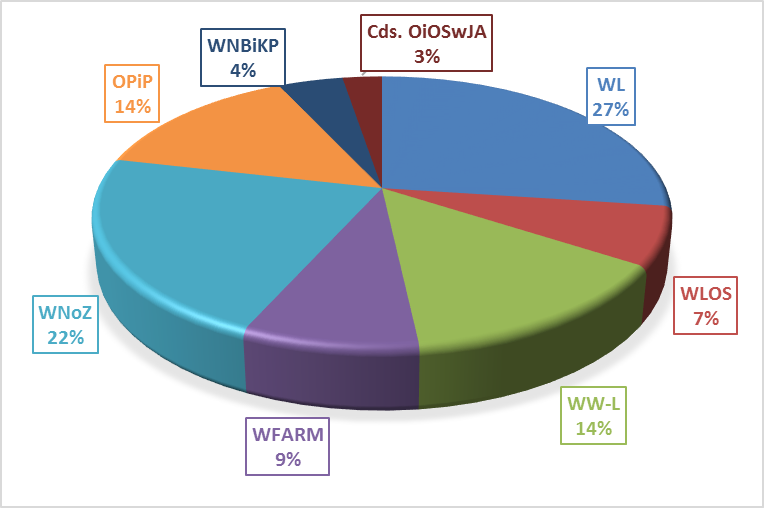 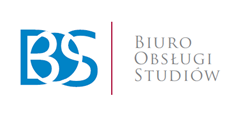 Liczba wypełnionych ankiet – udział procentowy (3)
SEM. LETNI 2016/2017
SEM. ZIMOWY 2016/2017
SEM. LETNI 2015/2016
SEM. ZIMOWY 2015/16
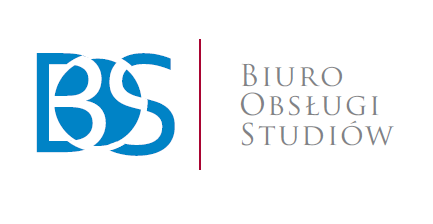 Liczba wypełnionych ankiet – udział procentowy (4)
sem. zimowy 2014/2015
SEM. LETNI 2014/2015
sem. letni 2013/2014
sem. zimowy 2013/2014
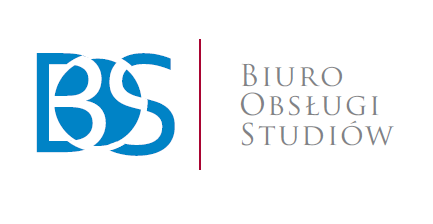 Liczba studentów wypełniających ankiety
Łączna liczba studentów
Semestr
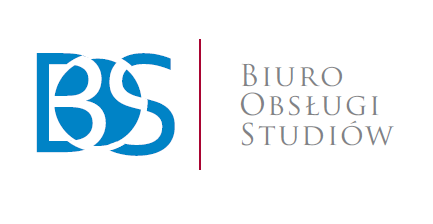 Liczba ocenionych nauczycieli
N
Semestr
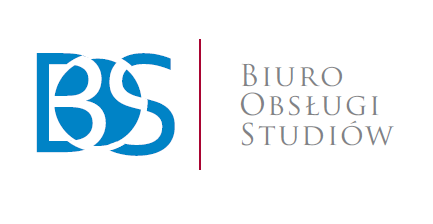 Średnia ocen z pytaniaPyt. 1. Czy zajęcia rozpoczynały się i kończyły punktualnie?
Średnia
Wydział
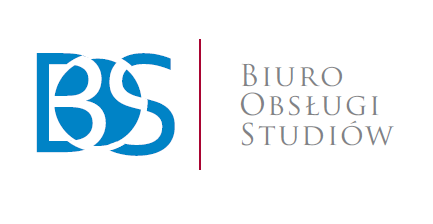 Średnia ocen z pytaniaPyt. 2. Czy Nauczyciel był dostępny dla studentów podczas dyżuru/konsultacji?
Średnia
Wydział
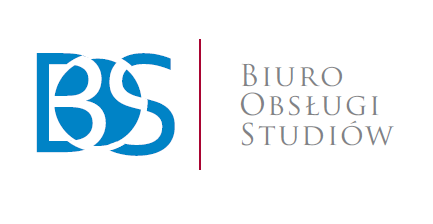 Średnia ocen z pytania Pyt. 3. Czy Nauczyciel był przygotowany do prowadzenia zajęć?
Średnia
Wydział
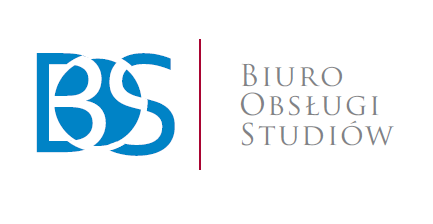 Średnia ocen z pytania Pyt. 4. Czy zajęcia prowadzone przez Nauczyciela pozwoliły na zdobycie nowej wiedzy/umiejętności/kompetencji społecznych?
Średnia
Wydział
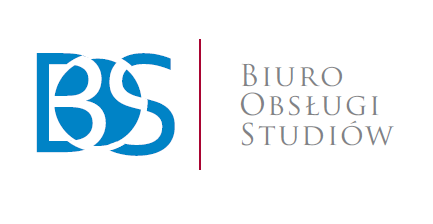 Średnia ocen z pytania Pyt. 5. Czy Nauczyciel był komunikatywny, tzn. przekazywał treści w sposób zrozumiały i jasny, dzielił się swoją wiedzą, odpowiadał na zadawane pytania?
Średnia
Wydział
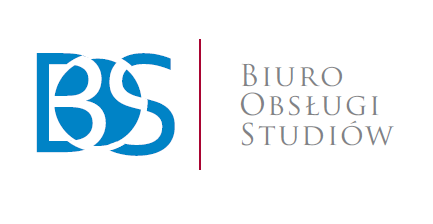 Średnia ocen z pytania  Pyt. 6. Czy nauczyciel aktywizował studentów podczas zajęć, tzn. zadawał pytania, dyskutował?
Średnia
Wydział
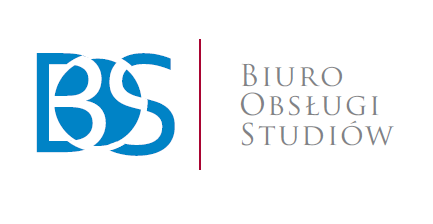 Średnia ocen z pytania  Pyt. 7.Czy Nauczyciel był otwarty na kontakt ze studentem, wykazywał się wysoką kulturą osobistą i szacunkiem do studenta?
Średnia
Wydział
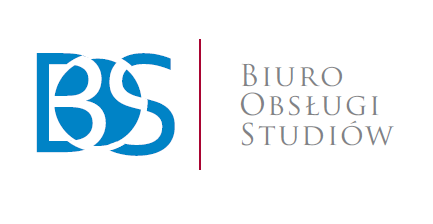 Liczba wypełnionych ankiet – sem. letni 2019/2020
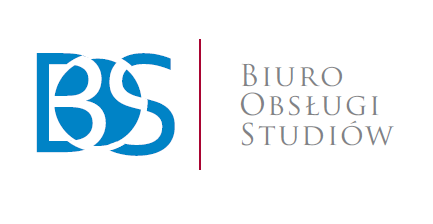 Liczba wypełnionych ankiet – sem. zimowy 2019/2020
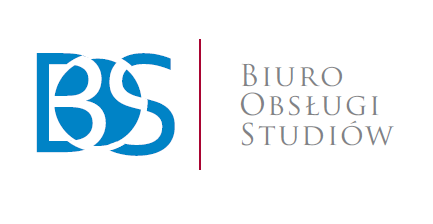 Procent studentów, którzy wypełnili ankiety na poszczególnych kierunkach
Procent studentów
Kierunek
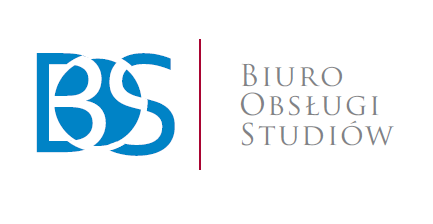 Średnia ocen z pytań zamkniętychze względu na kierunki
Średnia ocen z pytań zamkniętych oraz odchylenie standardowe w poszczególnych semestrach oscylowała 
w następujących przedziałach:
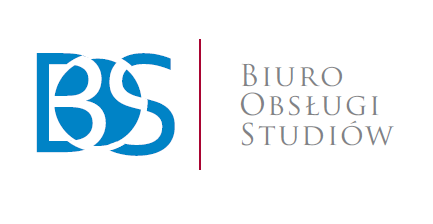 SD – odchylenie standardowe
Wnioski z analizy uwag szczegółowych
Uwagi dotyczące organizacji i przebiegu zajęć:
brak zaangażowania w prowadzenie zajęć;
brak przygotowania do prowadzenia zajęć;
zbyt dużo teorii, za mało praktyki na zajęciach – brak kontaktu z pacjentami podczas zajęć klinicznych;
prowadzenie zajęć metodą czytania ze slajdów;
przedstawianie na zajęciach treści niezwiązanych z przedmiotem zajęć;
wydawanie nieprecyzyjnych poleceń odnośnie do zadań do wykonania oraz brak informacji zwrotnej o wykonanym zadaniu;
wprowadzanie stresującej, nerwowej atmosfery na zajęciach;
treści przekazywane na zajęciach nie pokrywają się z treściami wymaganymi na zaliczeniu przedmiotu;
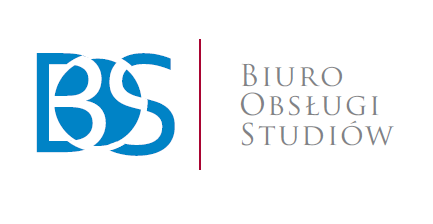 Wnioski z analizy uwag szczegółowych
Uwagi dotyczące organizacji i przebiegu zajęć c.d.:
przeprowadzenie egzaminu w chaotycznej atmosferze;
nieprzestrzeganie regulaminu studiów dotyczącego zasad zaliczania przedmiotów, m.in. zmienianie zasad zaliczania w trakcie trwania zajęć, ocenianie prac z dużym opóźnieniem;
spóźnianie się na zajęcia;
nieobecność wykładowcy podczas trwania zajęć;
problemy z ustaleniem terminu egzaminu, zaliczenia;
długi okres oczekiwania na wynik egzaminu, zaliczenia;
ciągłe przekładanie zajęć, nieinformowanie studentów o odwołaniu zajęć.
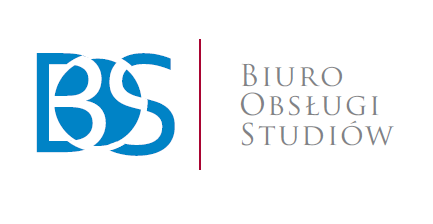 Wnioski z analizy uwag szczegółowych
2. Uwagi dotyczące relacji wykładowca – student:
utrudniona komunikacja wykładowca – student (nieodpowiadanie na pytania podczas zajęć, brak pomocy przy zadaniach, nieodpowiadanie na maile).
brak szacunku dla studentów, przeklinanie, obrażanie, poniżanie studentów, seksistowskie uwagi kierowane do studentek.
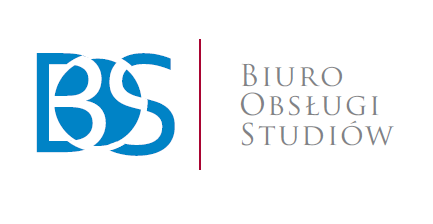 Rekomendacje
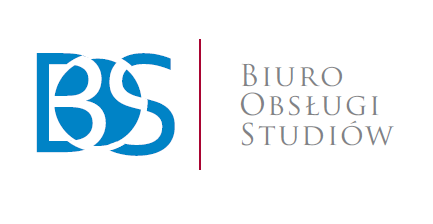 Rekomendacje c.d.
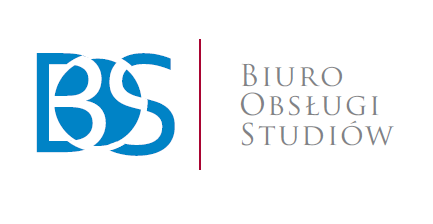 Średnia ocen z pytaniaPyt. 1. Czy zajęcia rozpoczynały się i kończyły punktualnie?
Średnia
Kierunek
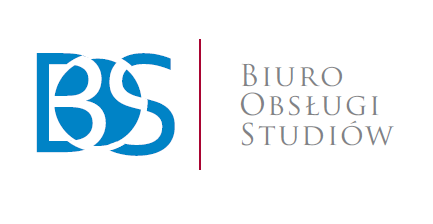 Średnia ocen z pytaniaPyt. 2. Czy Nauczyciel był dostępny dla studentów podczas dyżuru/konsultacji?
Średnia
Kierunek
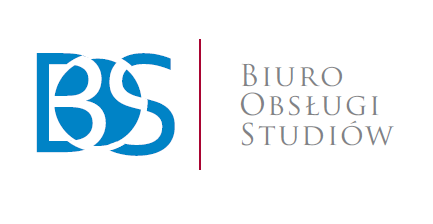 Średnia ocen z pytania Pyt. 3. Czy Nauczyciel był przygotowany do prowadzenia zajęć?
Średnia
Kierunek
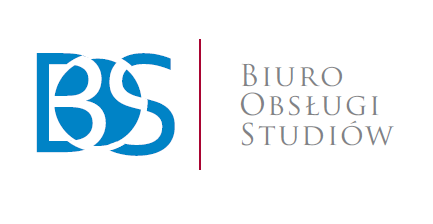 Średnia ocen z pytania Pyt. 4. Czy zajęcia prowadzone przez Nauczyciela pozwoliły na zdobycie nowej wiedzy/umiejętności/kompetencji społecznych?
Średnia
Kierunek
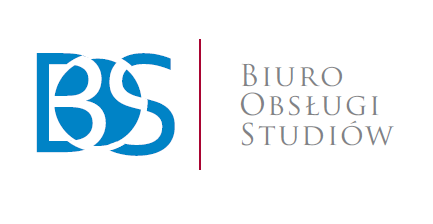 Średnia ocen z pytaniaPyt. 5. Czy Nauczyciel był komunikatywny, tzn. przekazywał treści w sposób zrozumiały i jasny, dzielił się swoją wiedzą, odpowiadał na zadawane pytania?
Średnia
Kierunek
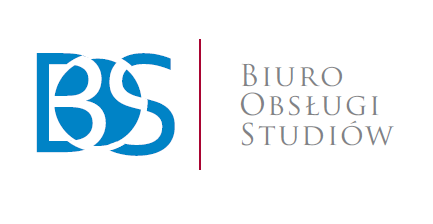 Średnia ocen z pytania Pyt. 6. Czy nauczyciel aktywizował studentów podczas zajęć, tzn. zadawał pytania, dyskutował?
Średnia
Kierunek
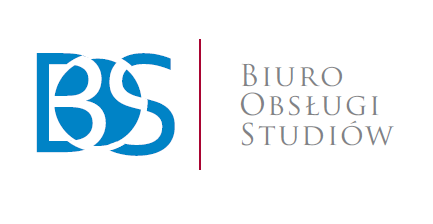 Średnia ocen z pytania Pyt. 7.Czy Nauczyciel był otwarty na kontakt ze studentem, wykazywał się wysoką kulturą osobistą i szacunkiem do studenta?
Średnia
Kierunek
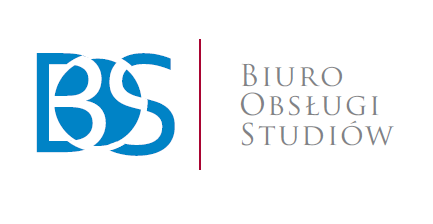 Średnia ocen z pytań zamkniętych
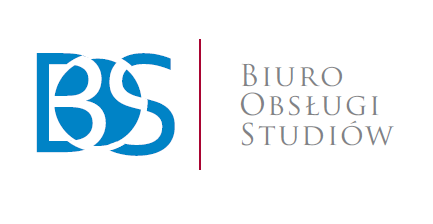 SD – odchylenie standardowe
Średnia ocen z pytań zamkniętych z podziałem na Wydziały
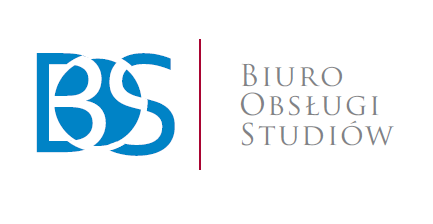 SD – odchylenie standardowe
Średnia ocen z pytań zamkniętych ze względu na wydział
Średnia ocen z pytań zamkniętych oraz odchylenie standardowe w poszczególnych semestrach oscylowała 
w następujących przedziałach:
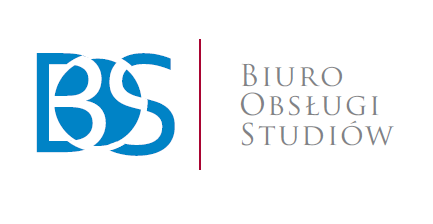 SD – odchylenie standardowe